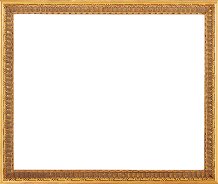 «Синипниң инақ, өмлүгини риважландурушта вә һәрбир оқуғучиниң шәхс ретидә йетилишидә синип рәһбириниң роли». Коуч: Иминова Бувхеличям Обулкасимовна
Су топи -  яхшилиқни көп қилидиған,көңүллири судәк таза,чин көңлидин таза мәслиһәт беридиған инсанлардур.
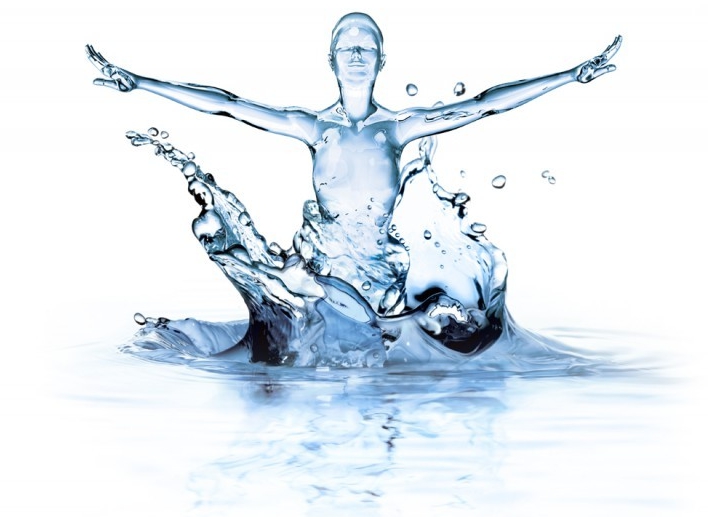 От топи - һәрқачан,һәрқандақ  жағдайда оттәк йенип,өз ишиниң жанкөйәридур.
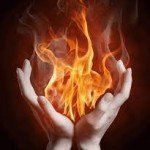 Күн топи - барчә аләмгә ,болупму йенидикиләргә иссиқлиқ берип,өз нурини чечип,үнүмлүк әмгәк қилидиған инсанлардур!
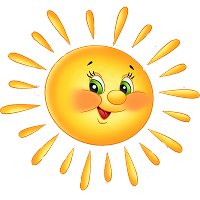 Ай топи - ойчил,сирдаш, қийинчилиқларға баш әгмәйдиған,қорқумсиз  ,әржүрәк инсанлардур!
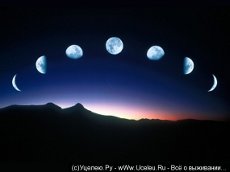 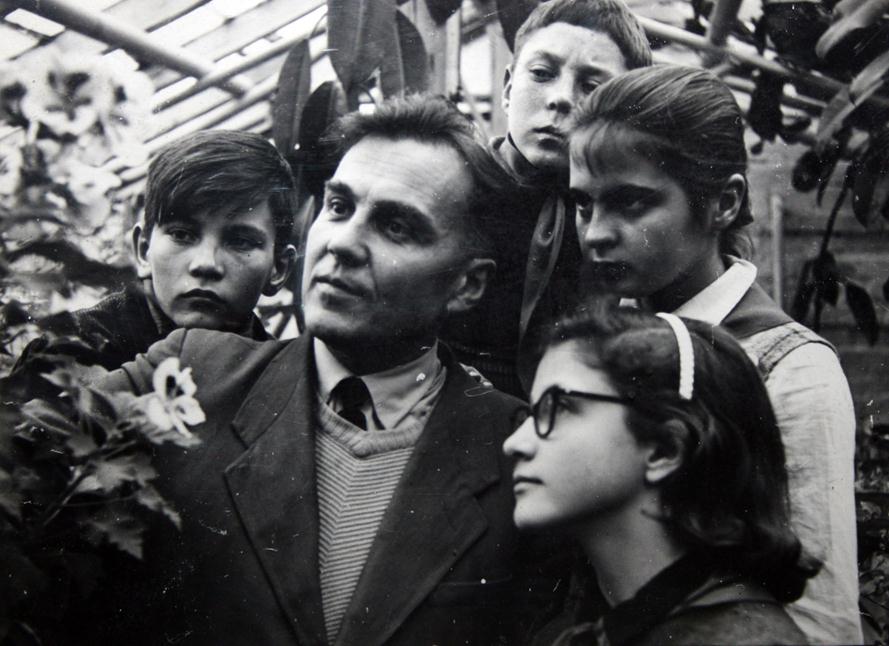 Васи́лий Алекса́ндрович Сухомли́нский — выдающийся советский педагог-новатор, писатель
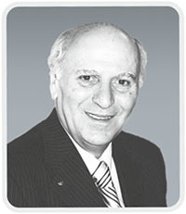 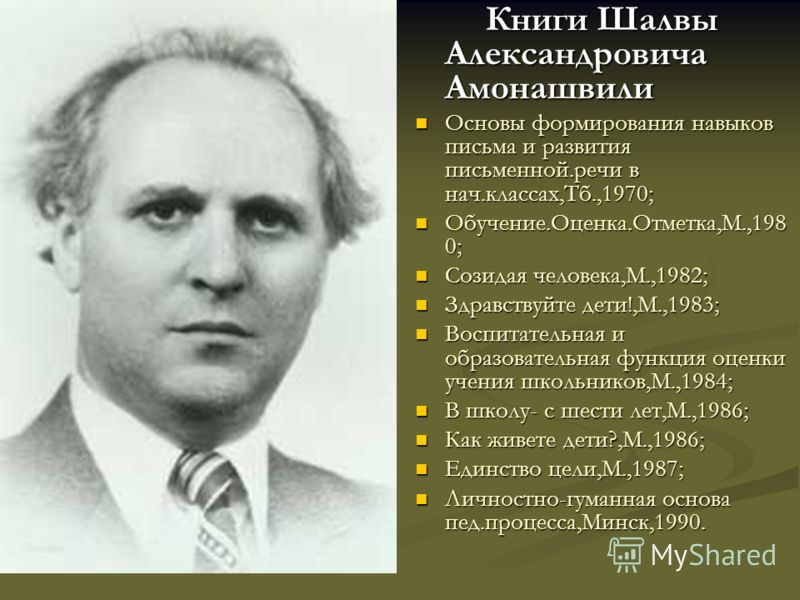 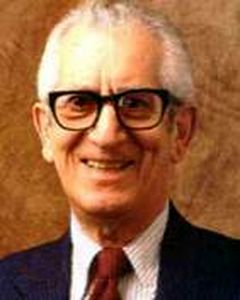 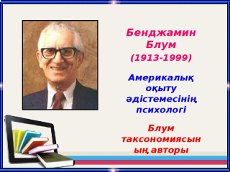 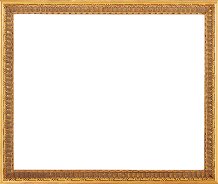 Үлгилик синип рәһбири у-............
Мунасивәт – кишиләр оттурисидики алақә, муәлимә, мунасивәт орнатмақ, мунасивәт үзмәк. («һазирқи заман уйғур тилиниң изаһлиқ луғити» 3-том, 130-бәт)
Эмпатия – грек сөзи, башқа кишиниң һис-туйғусини сезиниш. (Википедия)
Толерантность – жәмийәтлик термин, башқа кишиниң көз қаришиға һөрмәт. (латин сөзи «сәвир қилиш», «қобул қилиш») (Википедия)
Рефлексия – артқа нәзәр селиш.
Қувәтлимәк – башқиларниң пикри, иш-һәрикити, қариши қатарлиқларға нисбәтән өзиниң майиллиғини, яқлайдиғанлиғини яки һимайә қилидиғанлиғини билдүрмәк, қоллимақ. («һазирқи заман уйғур тилиниң изаһлиқ луғити» 2-том, 465-бәт)
Һөрмәтлик кәсипдашлар! Синип рәһбириниң роли интайин чоң. Синипниң қандақ болдиғини силәрниң маһирлиғиңларға бағлиқ. Дәсләп синип йетәкчи болғанда әнсирәш, қорқунуш сезимлири егиләйду. Силәрни пәқәт синип оқуғучилирила әмәс ата-аниларму байқап синайду. Силәрниң асасий вәзипәңлар – коллективни шәкилләндүрүш, өм вә инақ қилиш. Балилар билән кәңпейил болуң. Жуқурида ейтқандәк, мунасивәт, қувәтлимәк, рефлексия, эмпатия, толерантность унтимаң. Әң асаси – өз ишиңизни вә балиларни яхши көрүң. Синип рәһбири у- минәз,харизм,өз ишиға муһәббәт,тиңшашни билиш,проблемларни йешиш,ишәшлик,билимлик,һәртәрәплимә тәрәққий әткән,келәчәкни сезип билиш,әң асаси жавапкәрлиги бар инсандур!
Диққитиңларға көп рәхмәт!
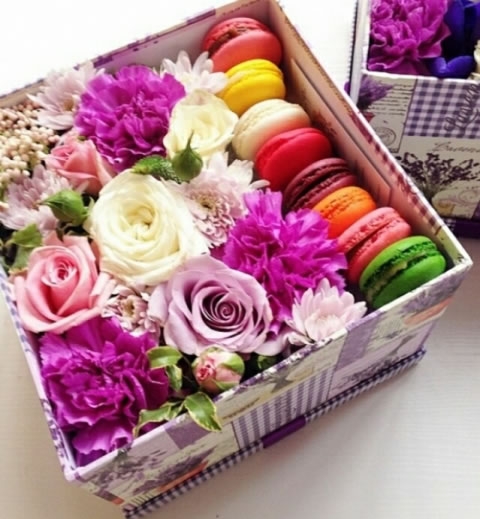